Mid-term review (2)
Dr. Ehab Atta
1
2
مَعَايِيرُ شِرَاءِ المَلَابِسِ
Dr. Ehab Atta
3
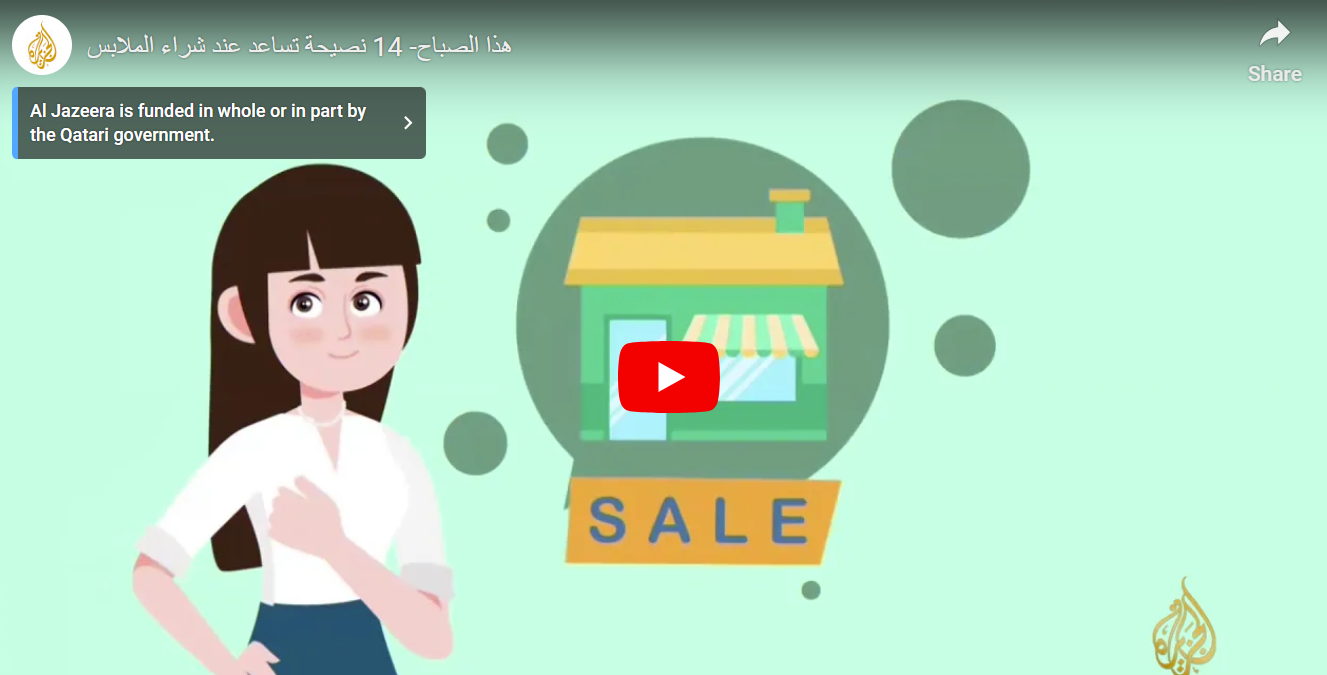 https://learning.aljazeera.net/ar/articles/pages/21844
4
وَسِيلةُ نَقْلٍ تَتَغَلَّبُ عَلَى الزِّحَامِ
Dr. Ehab Atta
5
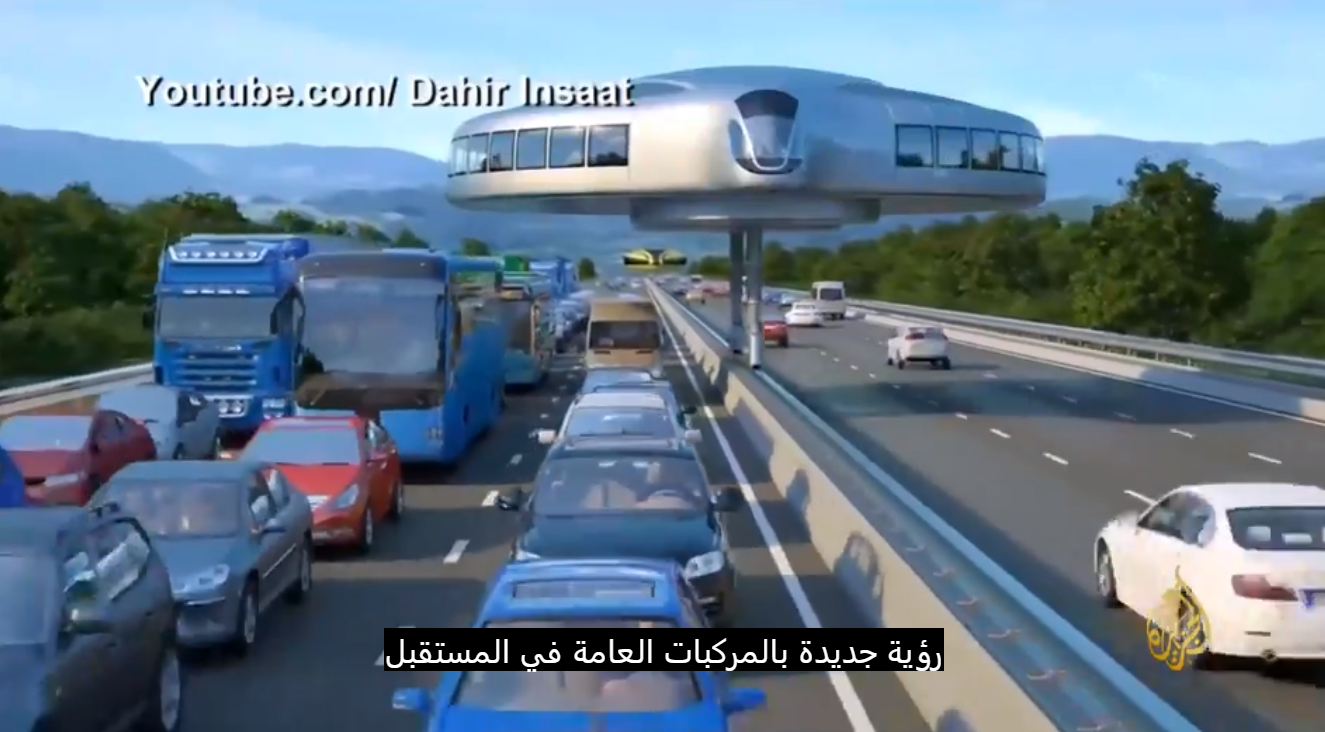 https://learning.aljazeera.net/ar/node/20403
6
جَوْلَةٌ في مَلاعِبِ كَأْسِ العالَمِ بِدَوْلَةِ قَطَر
Dr. Ehab Atta
7
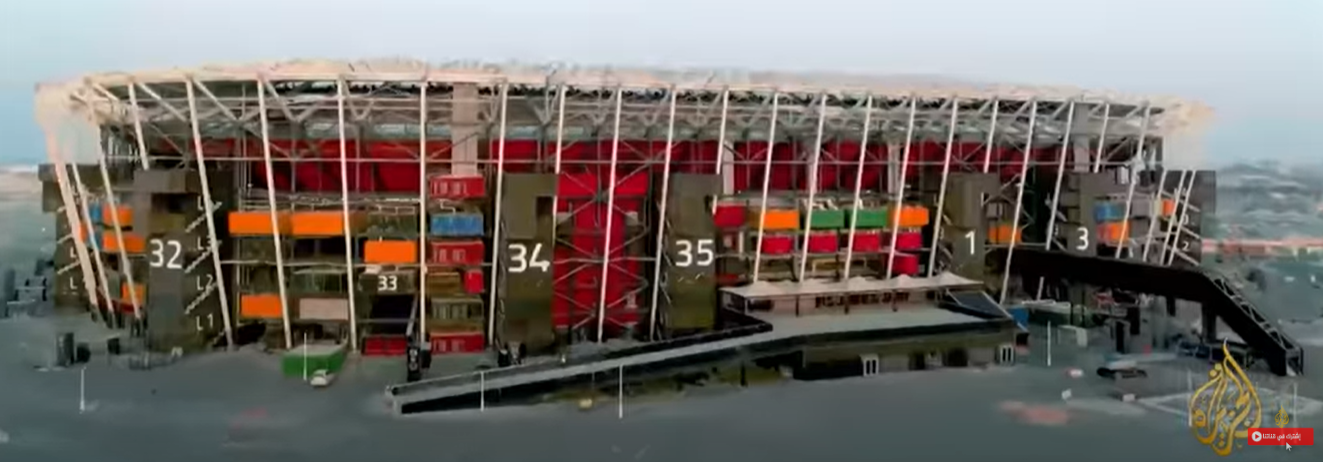 https://learning.aljazeera.net/ar/articles/pages/21995
2020-09-27
8
قِطَّةُ آيَا صُوفْيَا.. مَا قِصَّتُهَا؟
Dr. Ehab Atta
9
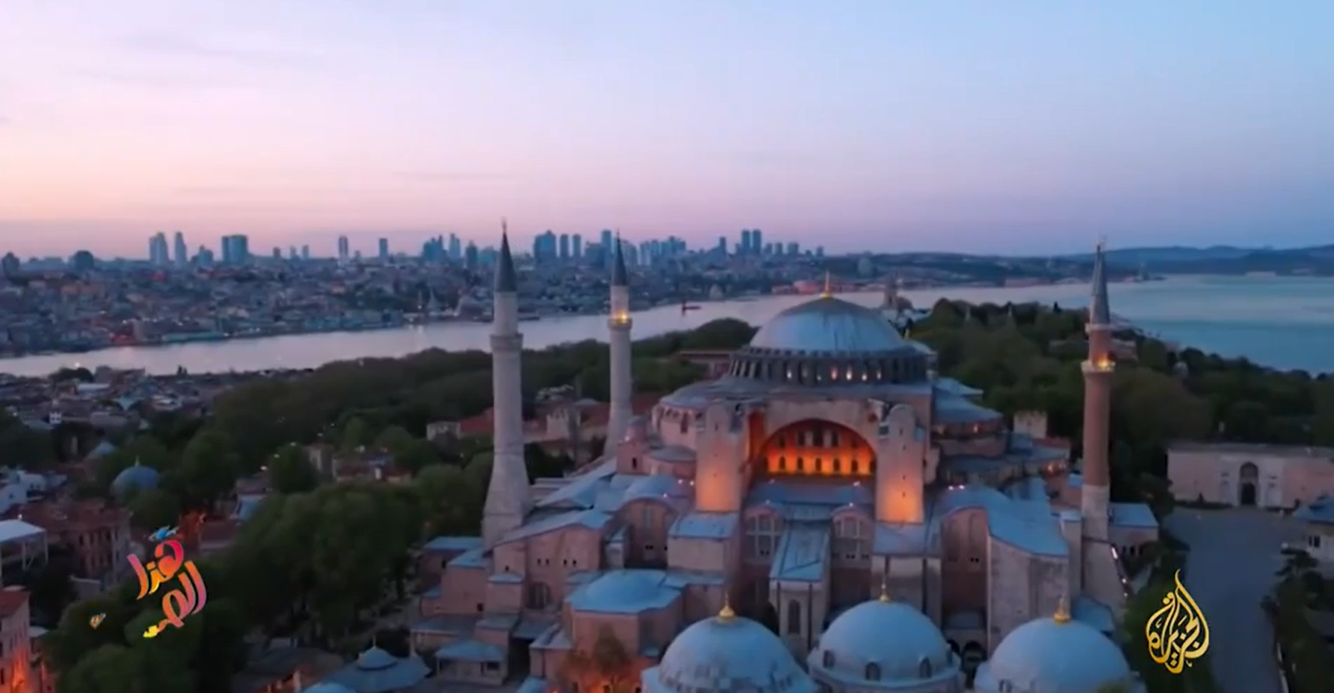 https://learning.aljazeera.net/ar/node/20688
10
المَدْرَسَةُ العائِمَةُ في بَنْغلادِش
Dr. Ehab Atta
11
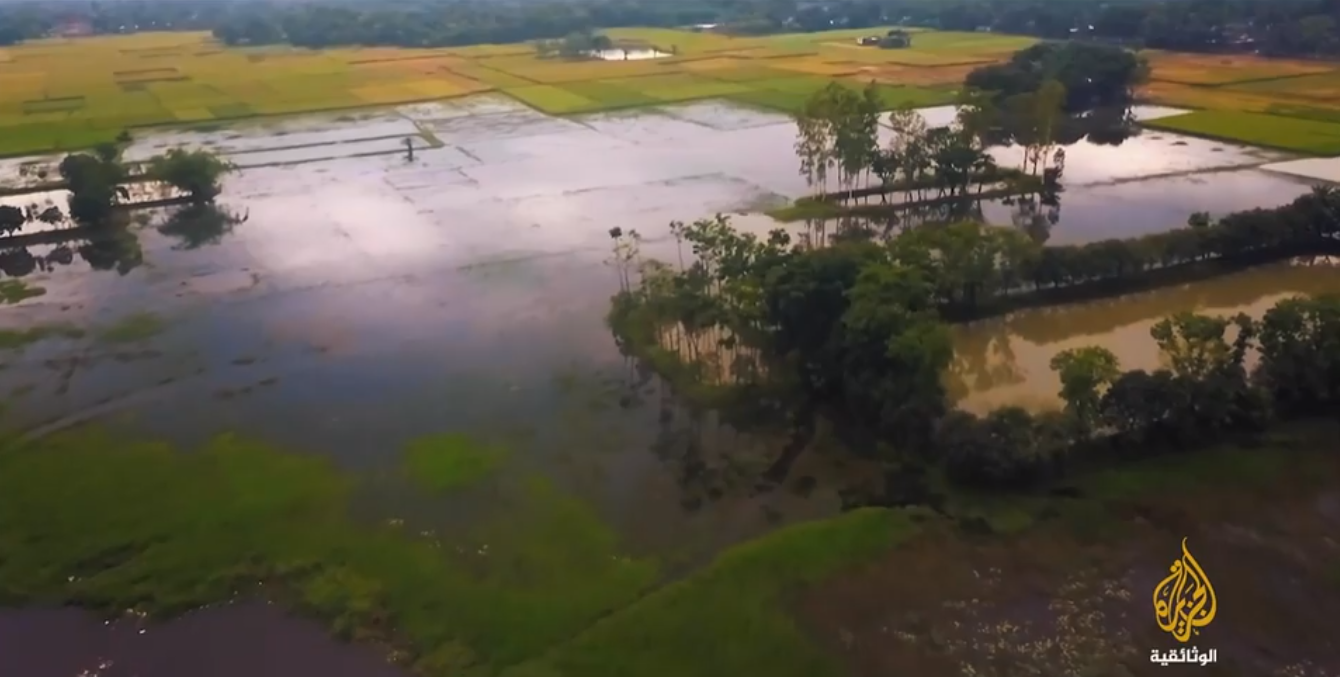 https://learning.aljazeera.net/ar/articles/pages/21919
12
رافِيا أَرْشَد.. أَوَّلُ قاضِيَةٍ مُحَجَّبَةٍ في بريطانيا
Dr. Ehab Atta
13
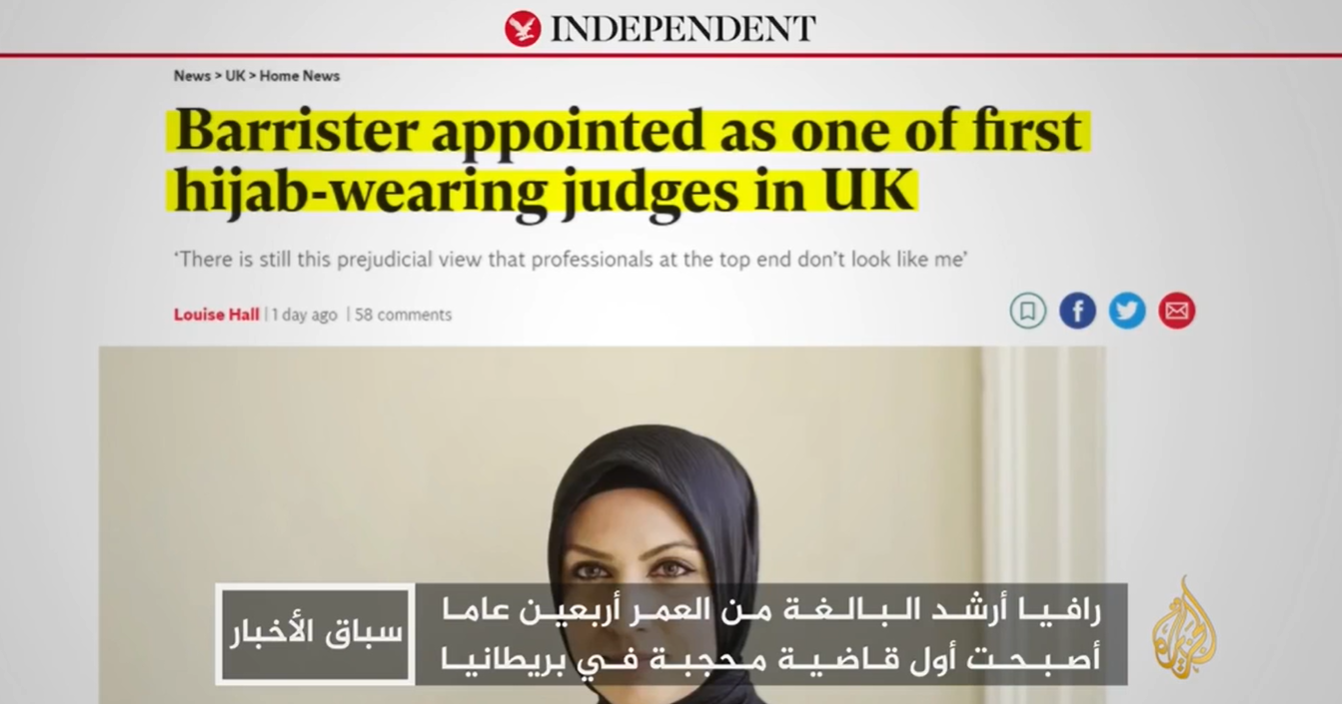 https://learning.aljazeera.net/ar/node/20782
2020-09-27
14
المَغارِبَةُ يَسْتَغِلُّونَ الحَجْرَ المَنْزِلِيَّ
Dr. Ehab Atta
15
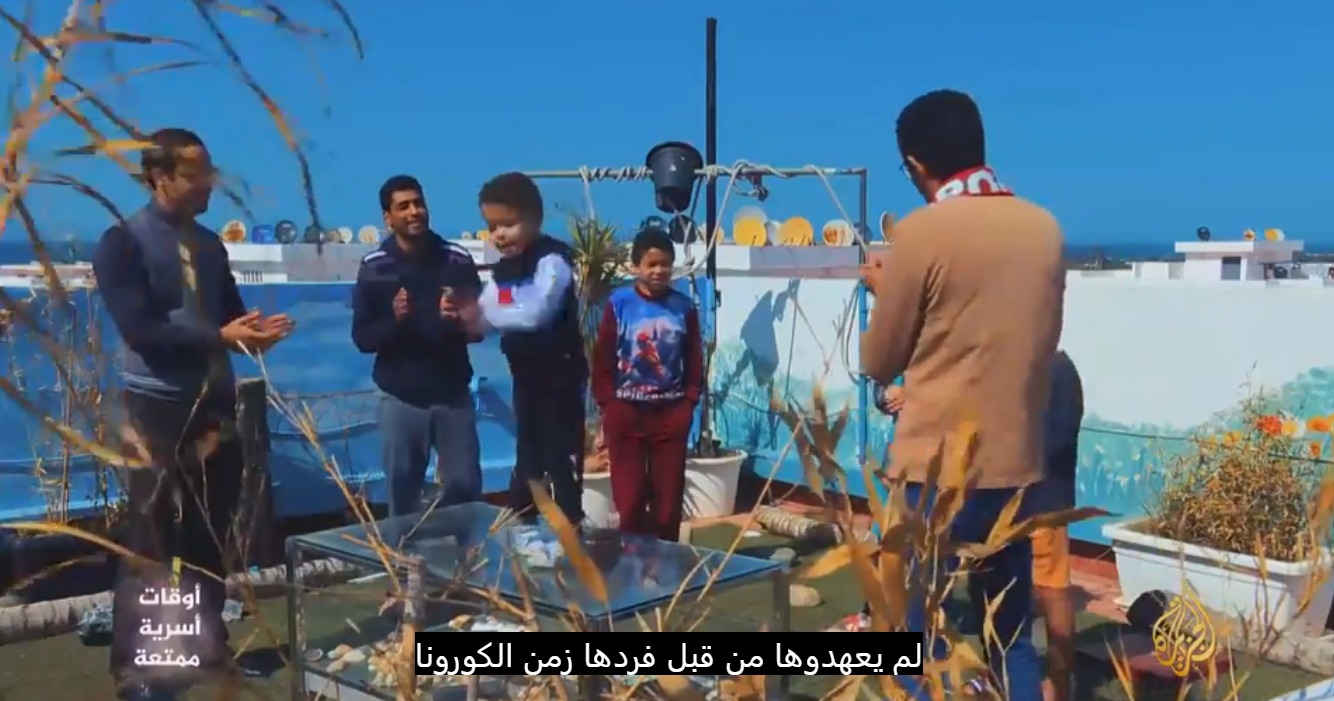 https://learning.aljazeera.net/ar/node/20826
16
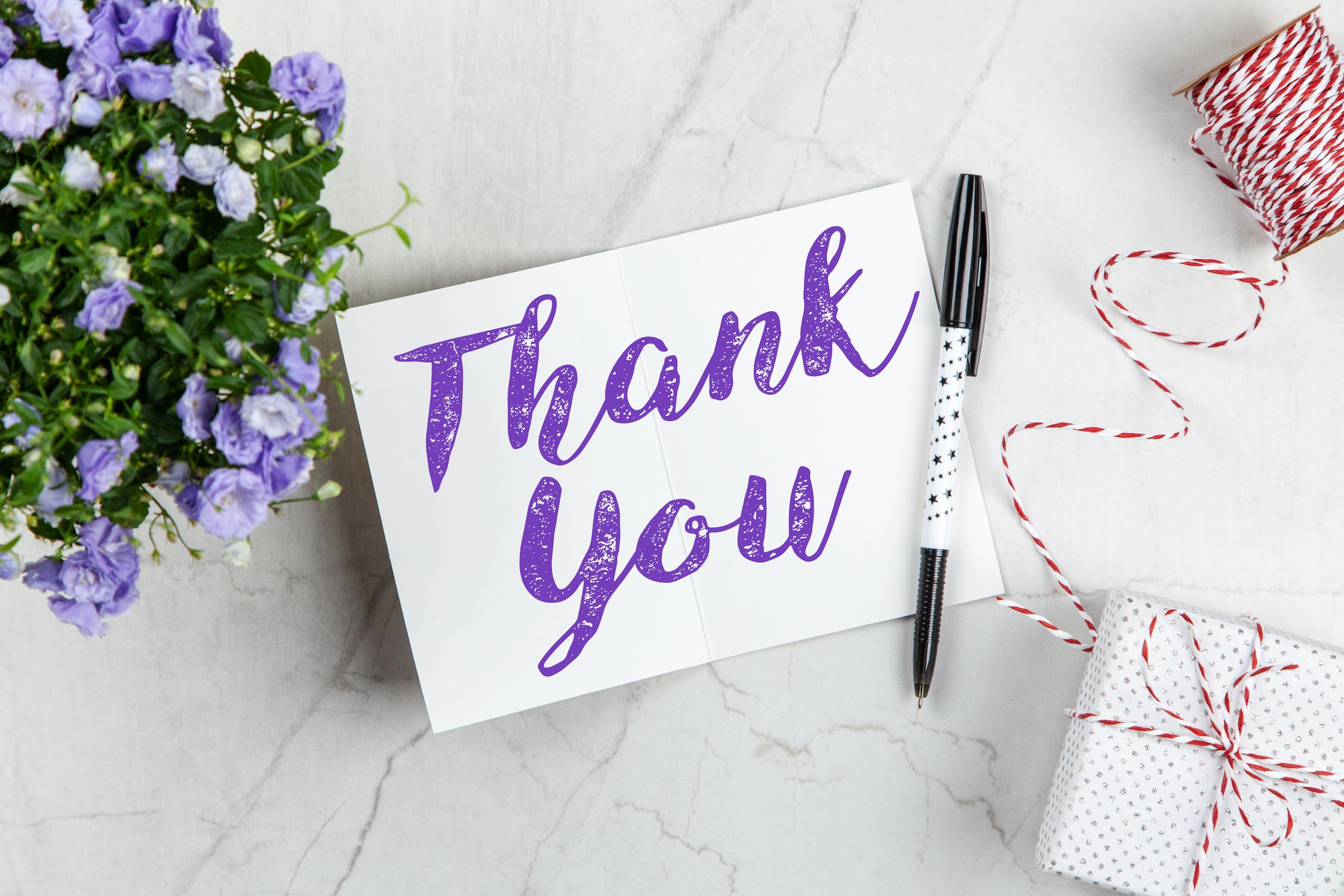 17